SAMPLE TEXT SUBTITLE
Sample 
Title Text
Lorem ipsum dolor sit amet, consectetur adipiscing elit, sed do eiusmod tempor incididunt
Lorem ipsum dolor sit amet, consectetur adipiscing elit, sed do eiusmod tempor incididunt ut labore et dolore magna aliqua. Neque volutpat ac tincidunt vitae semper quis lectus nulla. Enim sed faucibus turpis in eu. Mi eget mauris pharetra et ultrices neque. Tempus iaculis urna id volutpat lacus laoreet non. Sed sed risus pretium quam vulputate dignissim. Elit ullamcorper dignissim cras tincidunt. Vitae congue mauris rhoncus aenean vel elit scelerisque mauris pellentesque. Amet nulla facilisi morbi tempus iaculis. Eu volutpat odio facilisis mauris. Commodo odio aenean sed adipiscing diam donec adipiscing tristique. Sollicitudin tempor id eu nisl nunc. Felis donec et odio pellentesque. Ultrices tincidunt arcu non sodales neque.
Lorem ipsum dolor sit amet, consectetur adipiscing elit, sed do eiusmod tempor incididunt
Lorem ipsum dolor sit amet, consectetur adipiscing elit, sed do eiusmod tempor incididunt ut labore et dolore magna aliqua. Neque volutpat ac tincidunt vitae semper quis lectus nulla. Enim sed faucibus turpis in eu. Mi eget mauris pharetra et ultrices neque. Tempus iaculis urna id volutpat lacus laoreet non. Sed sed risus pretium quam vulputate dignissim. Elit ullamcorper dignissim cras tincidunt. Vitae congue mauris rhoncus aenean vel elit scelerisque mauris pellentesque. Amet nulla facilisi morbi tempus iaculis. Eu volutpat odio facilisis mauris. Commodo odio aenean sed adipiscing diam donec adipiscing tristique. Sollicitudin tempor id eu nisl nunc. Felis donec et odio pellentesque. Ultrices tincidunt arcu non sodales neque.
Lorem ipsum dolor sit amet, consectetur adipiscing elit, sed do eiusmod tempor incididunt
Lorem ipsum dolor sit amet, consectetur adipiscing elit, sed do eiusmod tempor incididunt ut labore et dolore magna aliqua. Neque volutpat ac tincidunt vitae semper quis lectus nulla. Enim sed faucibus turpis in eu. Mi eget mauris pharetra et ultrices neque. Tempus iaculis urna id volutpat lacus laoreet non. Sed sed risus pretium quam vulputate dignissim. Elit ullamcorper dignissim cras tincidunt. Vitae congue mauris rhoncus aenean vel elit scelerisque mauris pellentesque. Amet nulla facilisi morbi tempus iaculis. Eu volutpat odio facilisis mauris. Commodo odio aenean sed adipiscing diam donec adipiscing tristique. Sollicitudin tempor id eu nisl nunc. Felis donec et odio pellentesque. Ultrices tincidunt arcu non sodales neque.
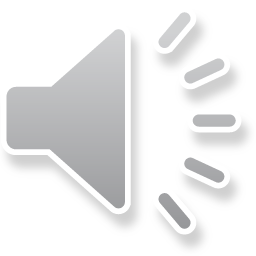 Lorem ipsum dolor sit amet, consectetur adipiscing elit, sed do eiusmod tempor incididunt
Lorem ipsum dolor sit amet, consectetur adipiscing elit, sed do eiusmod tempor incididunt ut labore et dolore magna aliqua. Neque volutpat ac tincidunt vitae semper quis lectus nulla. Enim sed faucibus turpis in eu. Mi eget mauris pharetra et ultrices neque. Tempus iaculis urna id volutpat lacus laoreet non. Sed sed risus pretium quam vulputate dignissim. Elit ullamcorper dignissim cras tincidunt. Vitae congue mauris rhoncus aenean vel elit scelerisque mauris pellentesque. Amet nulla facilisi morbi tempus iaculis. Eu volutpat odio facilisis mauris. Commodo odio aenean sed adipiscing diam donec adipiscing tristique. Sollicitudin tempor id eu nisl nunc. Felis donec et odio pellentesque. Ultrices tincidunt arcu non sodales neque.
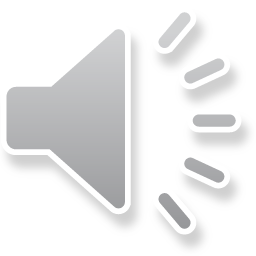